Squash Ontario: Keeping Sport Safe
Coaches Association of Ontario - Eric McLoughlin
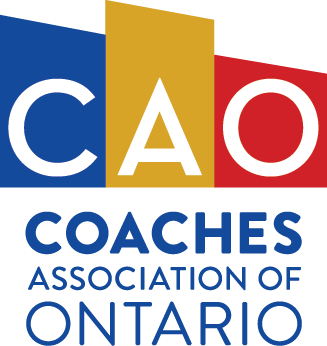 Coach-Athlete Relationship
What comes to mind when you think about the coach-athlete relationship?
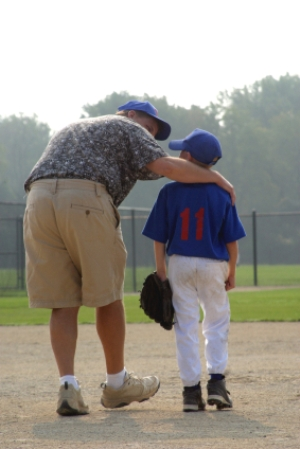 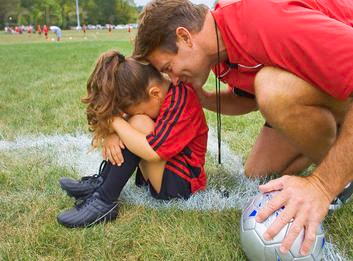 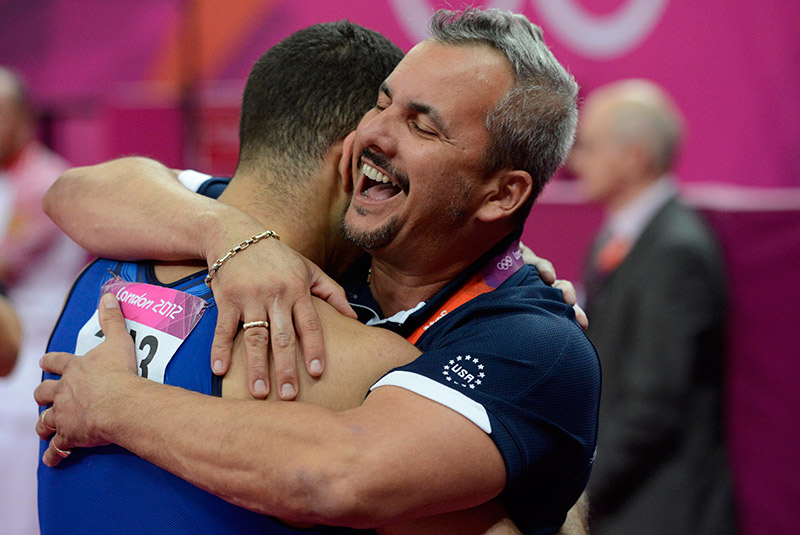 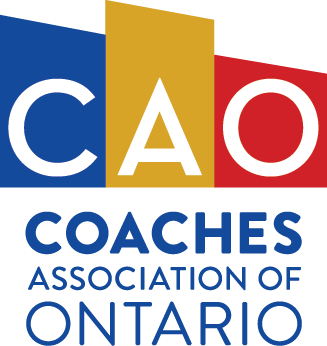 Coach-Athlete Relationship
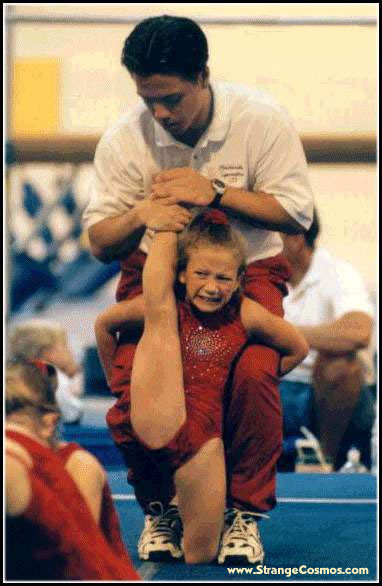 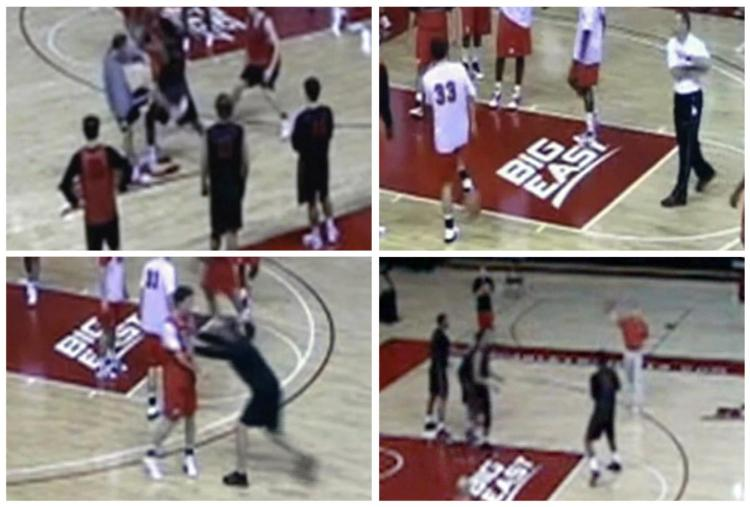 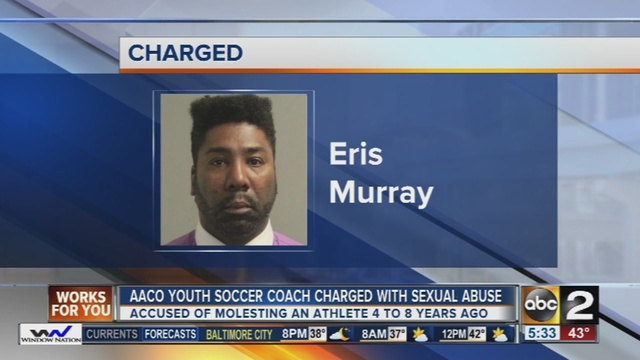 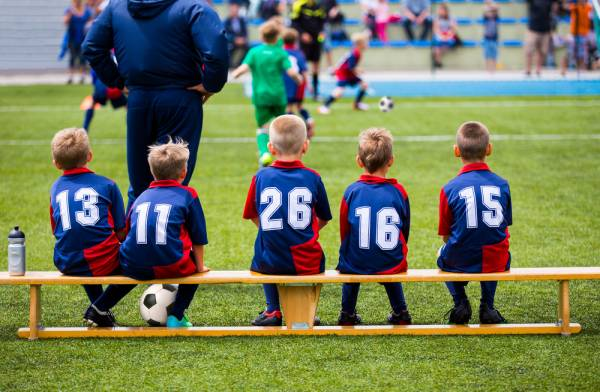 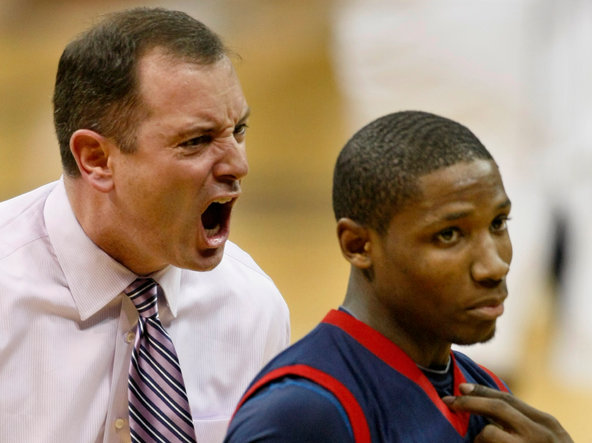 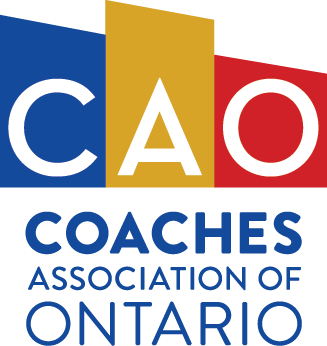 Coach-Athlete Relationship
The Coach-athlete relationship is often one of the most important and influential relationships experienced by a young athlete.

Critical relationship - A caregiving relationship exists when one individual has “significant influence over [another] individual’s sense of safety, trust, and fulfillment of needs” (Crooks & Wolfe, 2007, p. 17).
[Speaker Notes: Athletes become more competitive and advance through the sporting ranks, they spend increasing amounts of time with their coaches 
In addition, previous research has shown that the coach’s influence often extends beyond training into other areas of an athlete’s life including diet, academics and social interests]
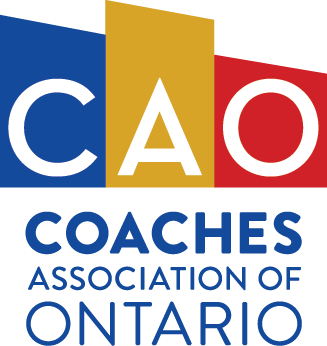 Maltreatment in Sport
An umbrella term that encompasses the different ways in which individuals may experience harm and the different types of harms that may be experienced.
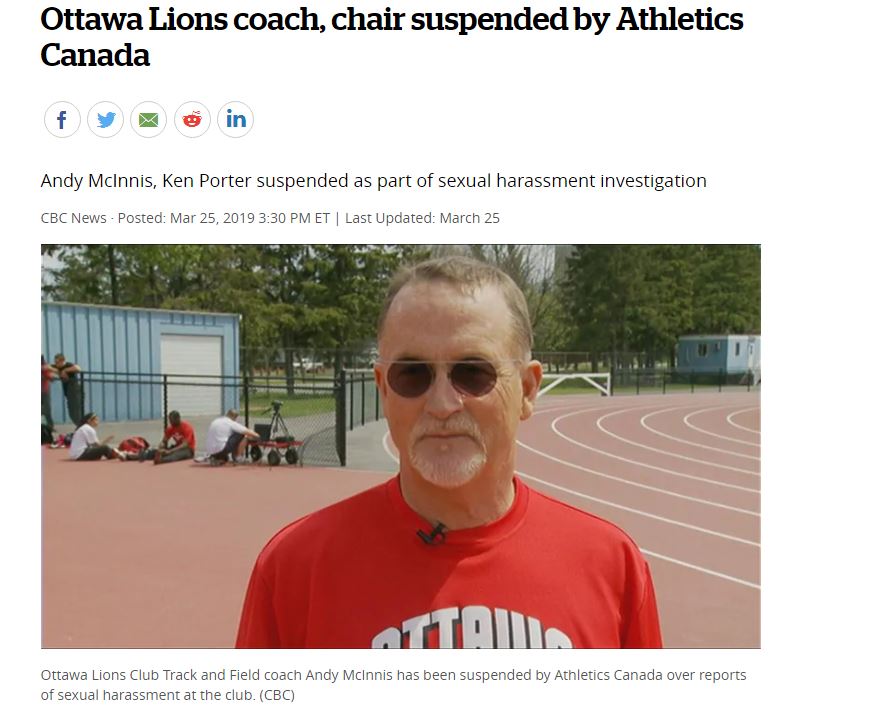 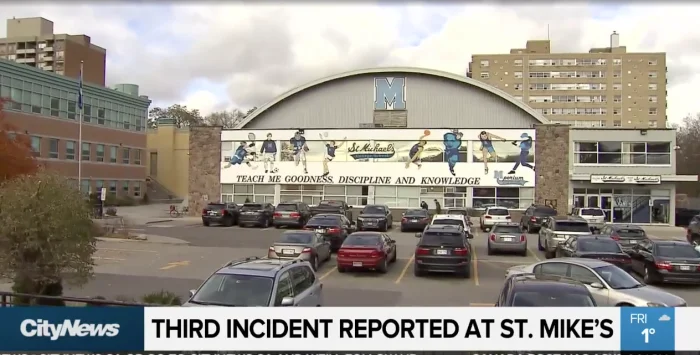 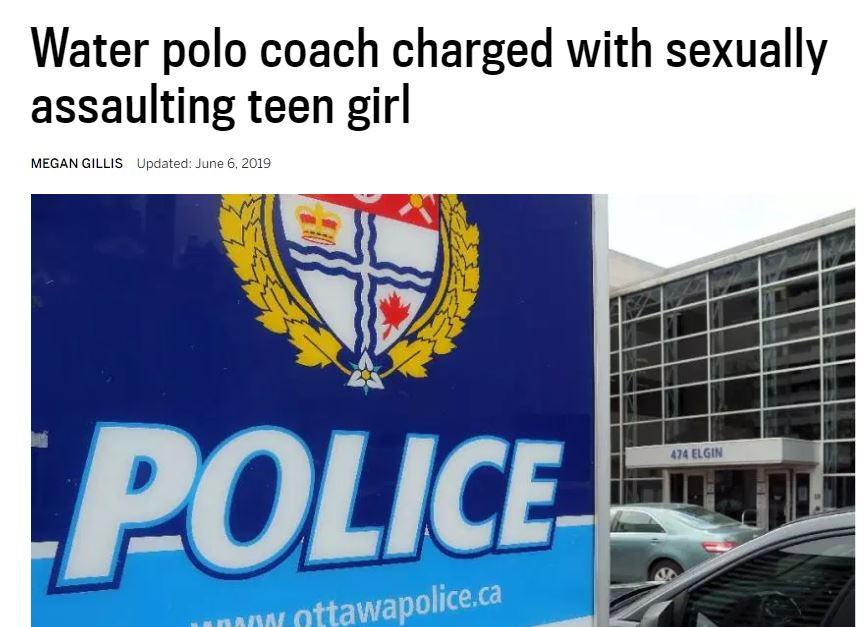 [Speaker Notes: Crooks and Wolfe (2007) p. 3]
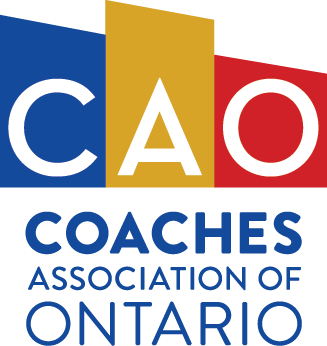 Protecting You & Your Athletes
We all have a DUTY OF CARE to provide a safe sport environment.
TRAINING
SCREENING
POLICY
REPORTING
[Speaker Notes: Teaching and guiding towards desired/appropriate behaviour
Democratic: freedom with order and structure
Focuses on meeting basic human needs to belong, be accepted, viewed as worthy, and to be respected, keep self-esteem in-tact 
Based upon teaching, guiding and encouraging toward self-control, independence and respect for oneself and others (Durrant & Ensom, 2004, p.2)]
Training
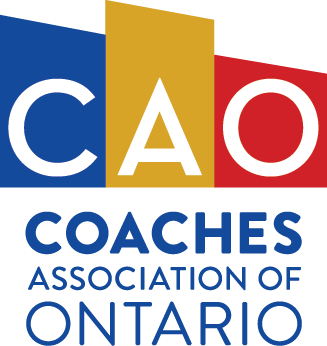 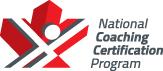 Make Ethical Decisions (MED)
Helps identify the legal, ethical, and moral implications of difficult situations that present themselves in the world of team and individual sport.
Host your own
Attend one in-person
Virtual Classroom
Home Study
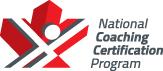 Empower+
Enhance athlete welfare by; recognizing the potential for, and presence of maltreatment in sport, learning when and how to intervene when you observe or suspect maltreatment. 
Host your own
Virtual Classroom
Attend one in-person
Respect in Sport Online Training ($35)
Commit to Kids ($12)
SafeSport USA ($20)
Screening
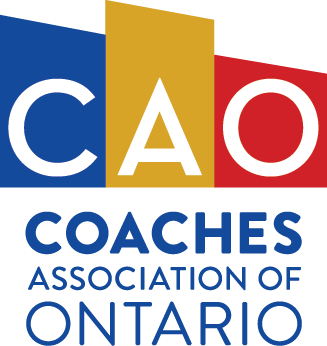 Screening involves much more than police record checks.
Screening Matrix 
Criminal Records Check (CRC)
Vulnerable Sector Verification (VSV)
Enhanced Police Information                                                    Check (E-PIC)
Sterling BackCheck - $28.25
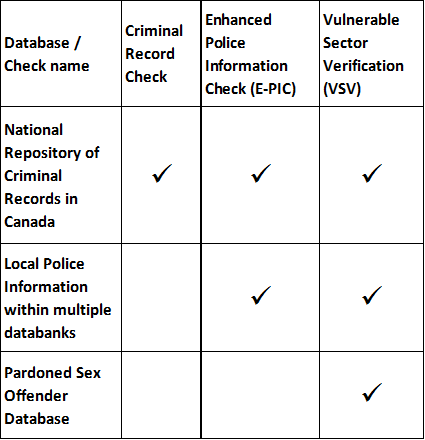 Policy & Procedures
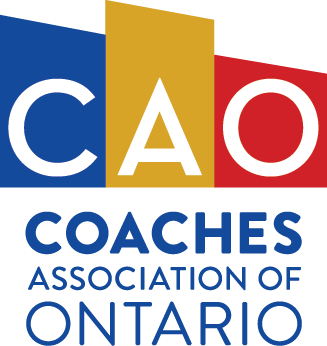 Audit Checklist (See Handout)
Reporting
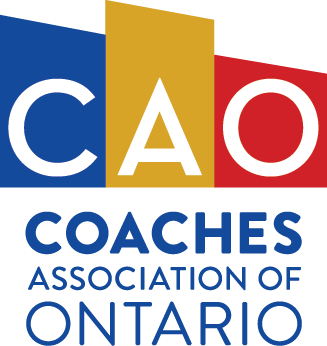 Abuse Free Sport
Canadian Sport Helpline – 1-888-83-SPORT (77678)
8am – 8pm, 7 days a week
Children’s Aid Society
Kids Help Phone
24/7 counselling, referral and information for young people (U21). 
Texting CONNECT to 686868
Call 1-800-668-6868
Appoint a safety officer 
How would a safety officer look in your organization?
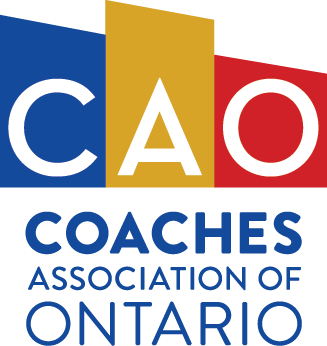 Your Role in Keeping Sport Safe
Ensure you and all other coaches/volunteers/persons in authority receive proper training (NCCP).
Including continued Professional Development. 
One and done is not sufficient. 
Support your organization to have key policies; 
Travel Policy
Code of Conduct 
Rule of Two
Hazing
Ensure you and all other coaches/volunteers/persons in authority are appropriately screened. 
Know where/who to report misconduct.
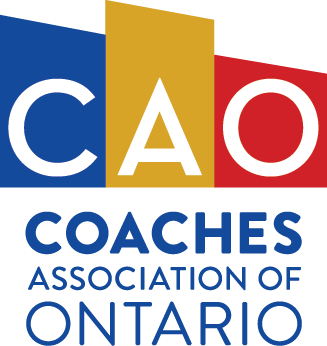 Contact Us:
Eric McLoughlin
Senior Lead, Events & Partner Development
416-426-7005
ericm@coachesontario.ca 

www.coachesontario.ca/safesport